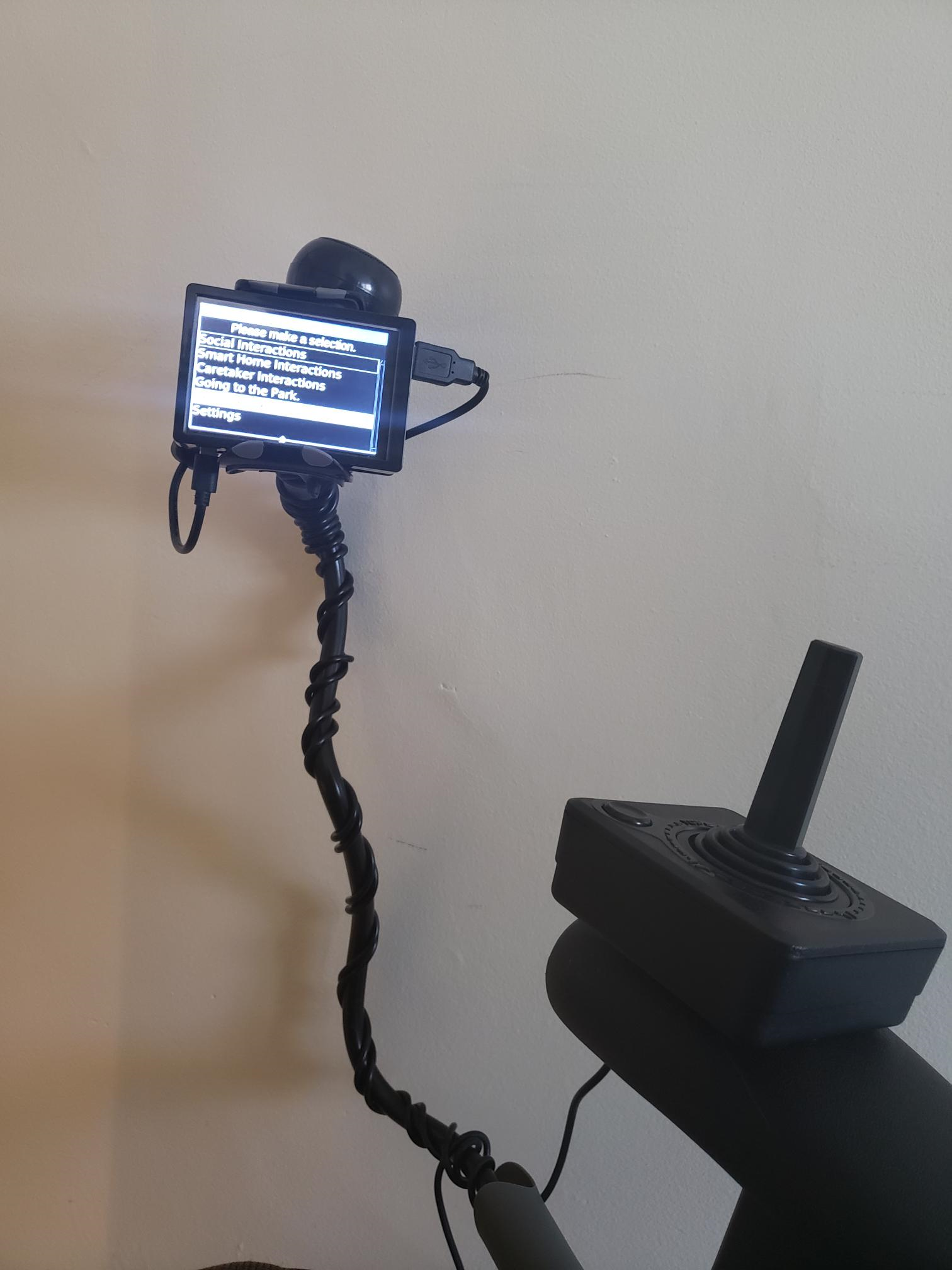 Portable Orator
-TalkBox
Victoria, Chuanzhi, Kaiyi, Michael
Client Needs
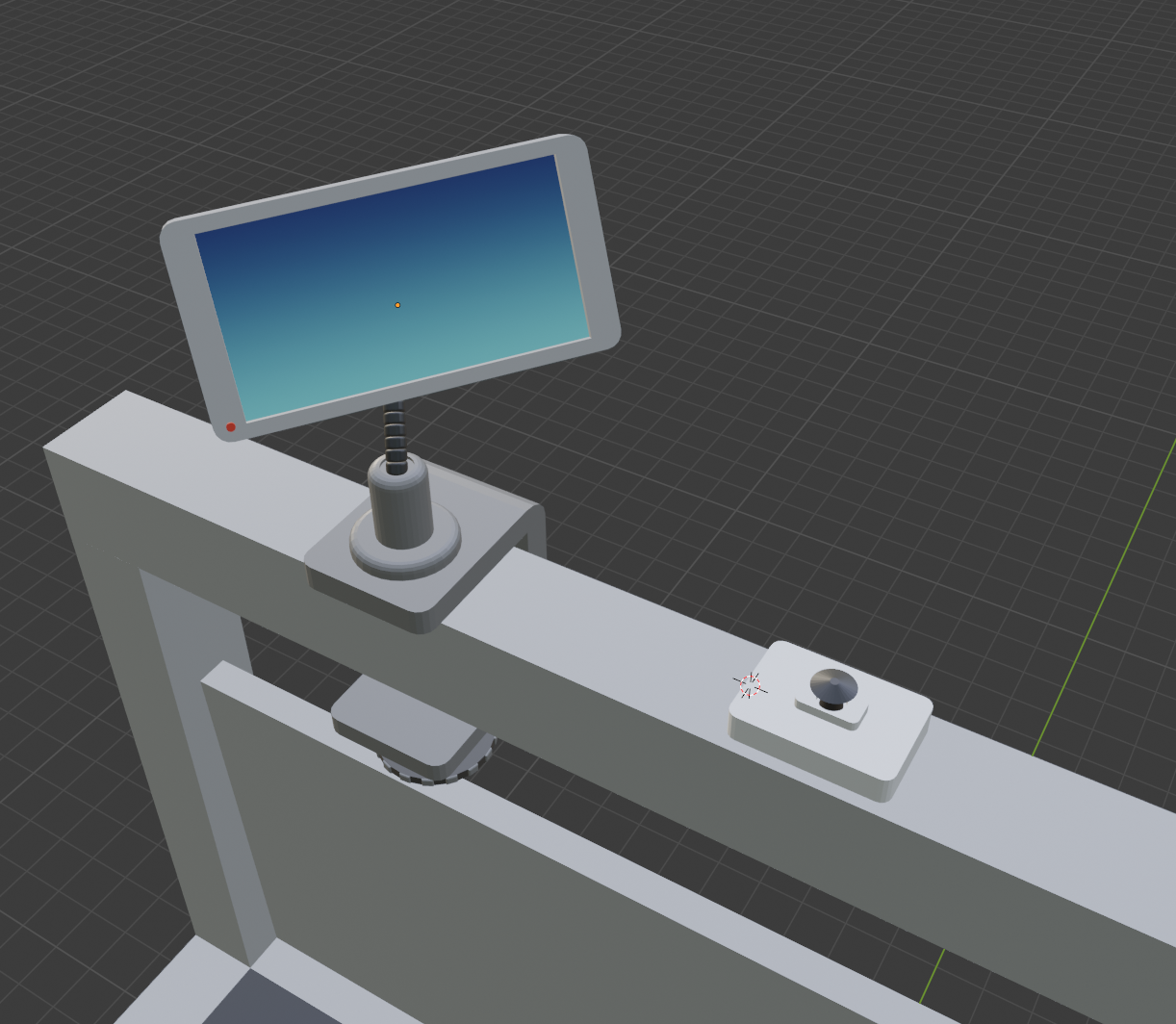 Solution
Freedom of movement
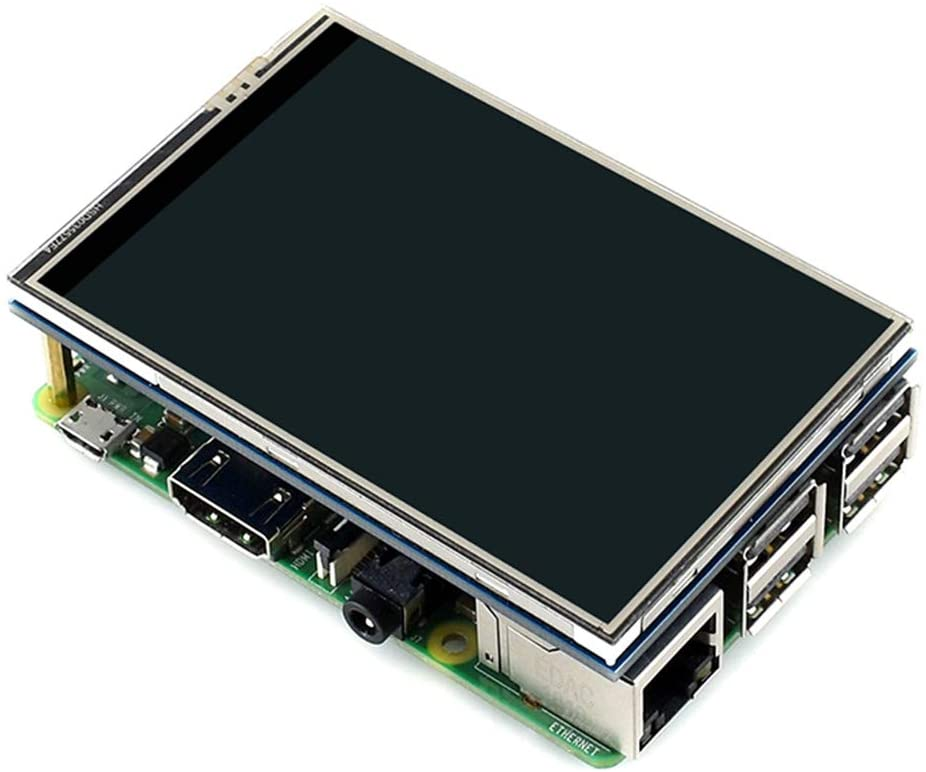 Components
[2]
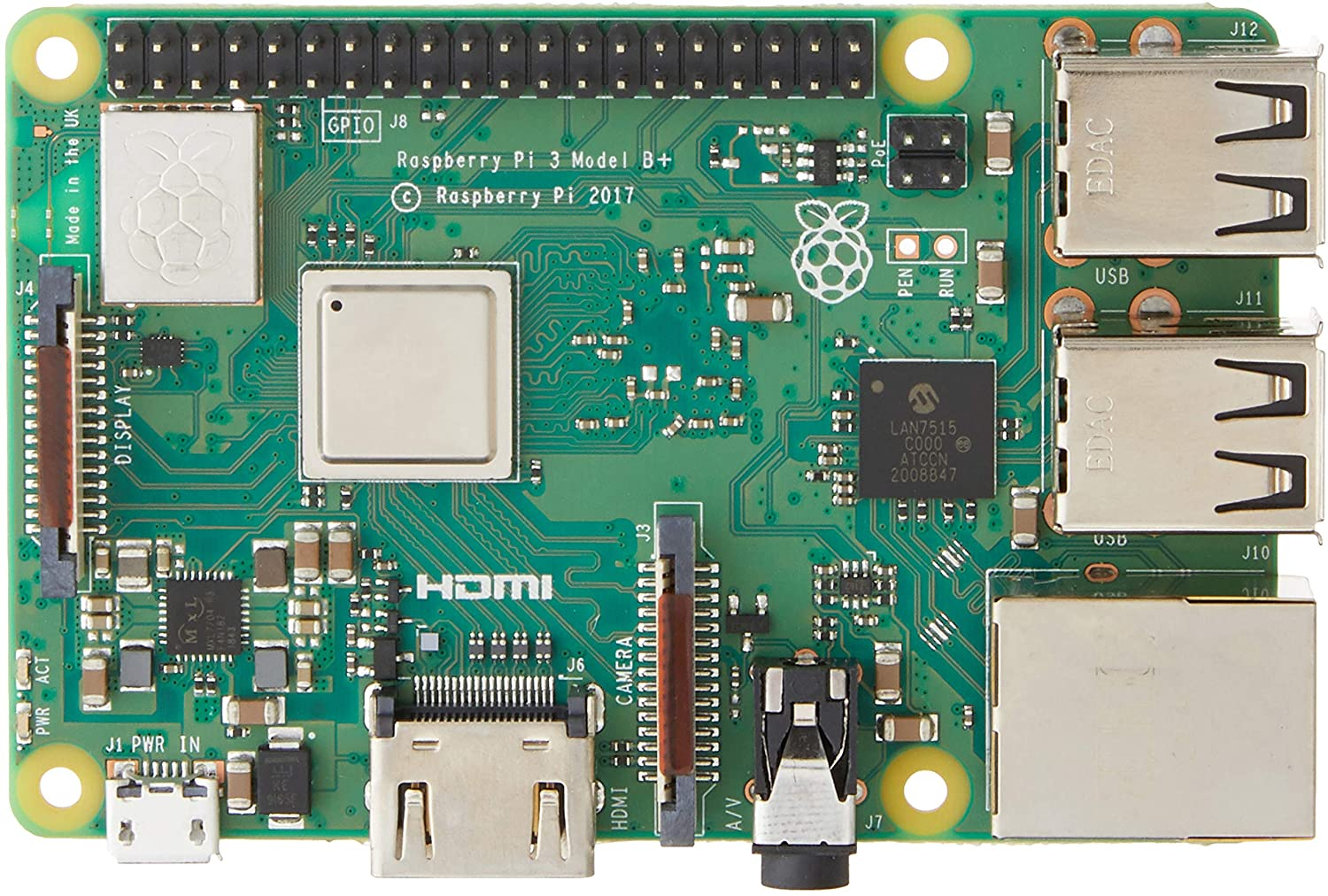 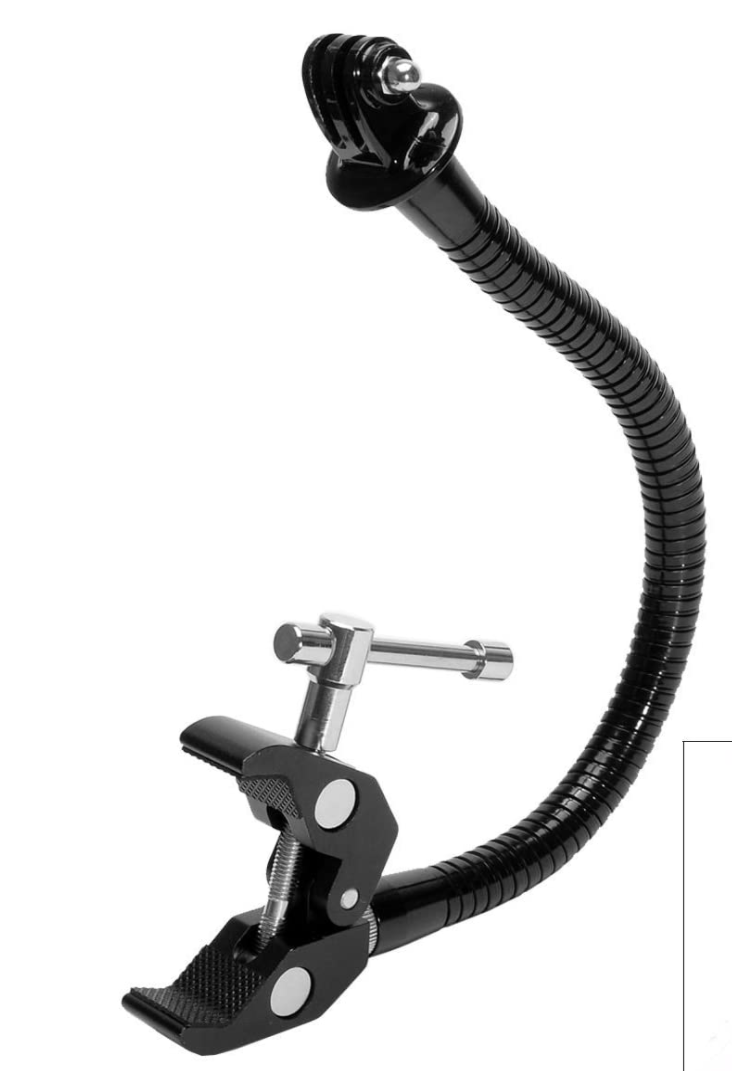 [1]
[3]
Joystick
[4]
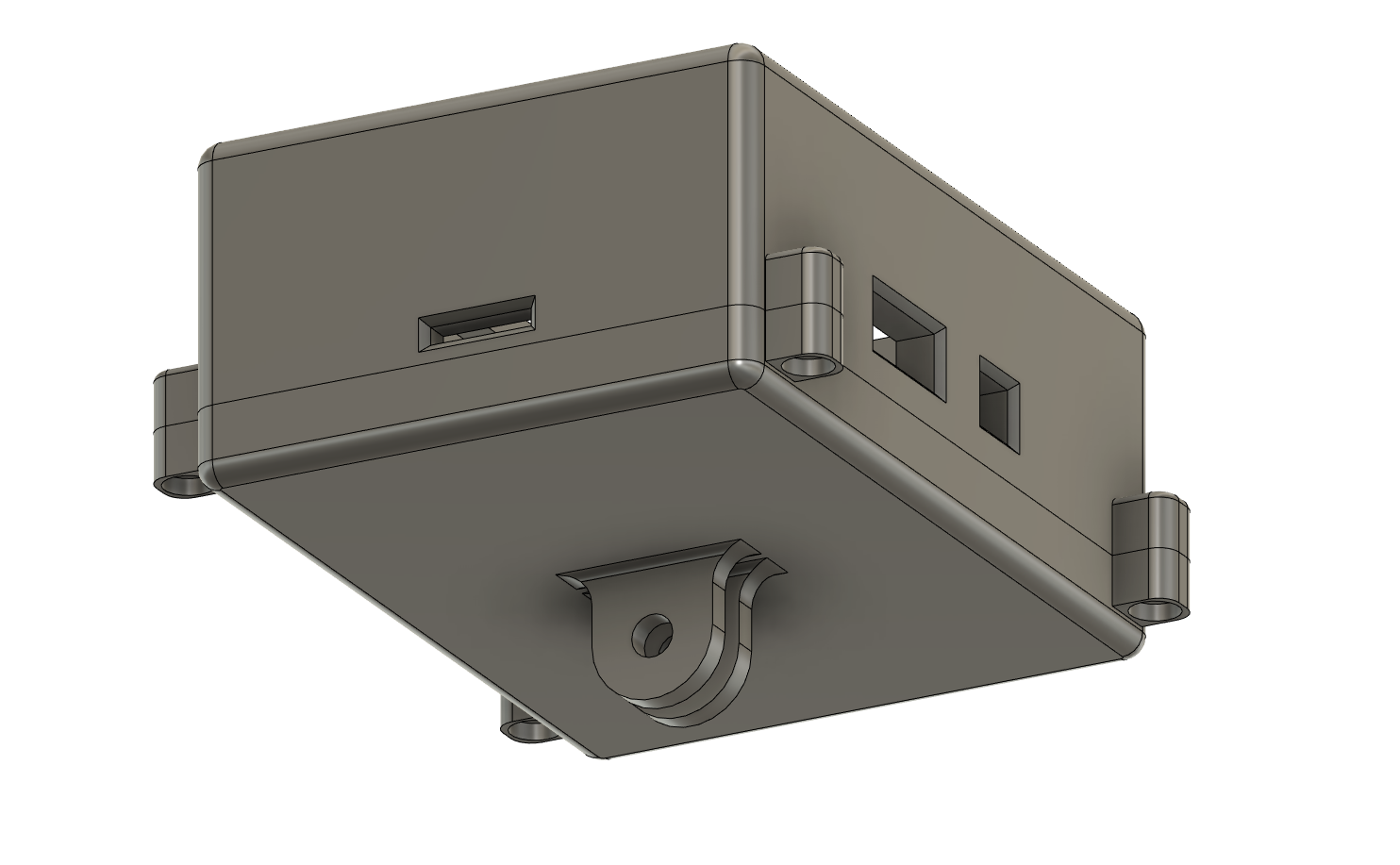 3D Printed Cover
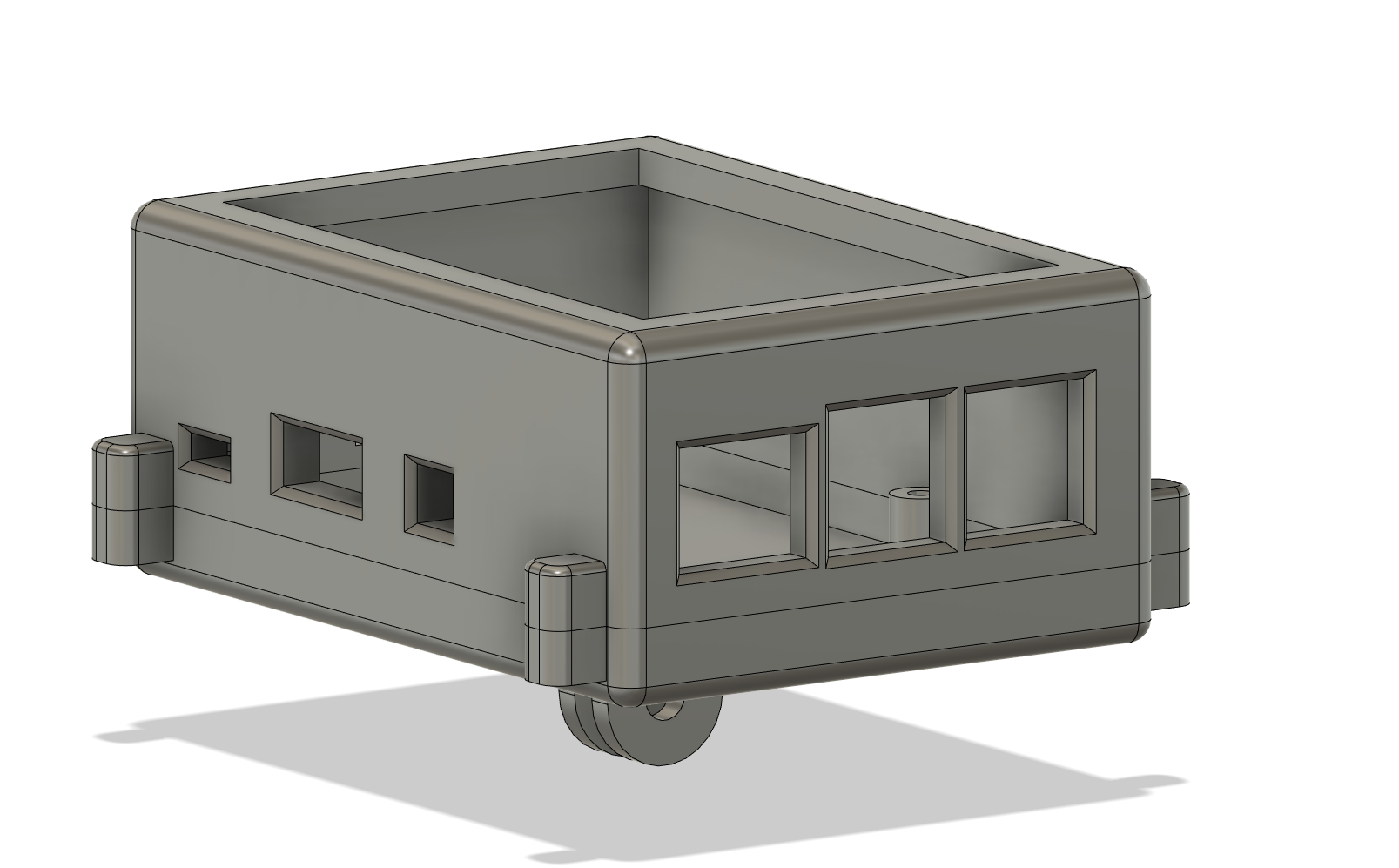 Software and Live Demonstration
THE END  - Thank you!